Искусство оформления книги7 класспредмет: Изобразительное искусство
Выполнила: Колычева Елена Михайловна МАОУ «СОШ №6» г.Северодвинск
История создания книги
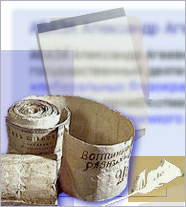 История книг восходит к далёкому прошлому, к тем временам, когда люди научились изготавливать бумагу, совсем не похожую на современную и изобрели письменность.
  Из папируса – прочного тростника, растущего на берегах Нила, была изготовлена первая писчая бумага. Для этого со стебля  сдирали внешний слой и расщепляли на полоски его внутренние волокна. Эти полоски высушивали, соединяли и писали на них.
  Египетская письменность – иероглифы, в переводе с греческого означает «священные письмена».Таким образом велись летописи, записывались стихи и другие тексты.

В 105 г. н.э. было сделано великое открытие: китайцы научились делать бумагу. 
Чиновник по имени Кай Лунь выварил в воде обрезки шёлка, древесную кору и бам - бук, после чего превратил эту смесь в кашеобразную массу, которую раскатал на плоской поверхности. В результате получился тонкий ровный лист бумаги. После этого бумагу вывешивали для просушки. Китайцы, как и египтяне, использовали иероглифы, их было более 40 тысяч.
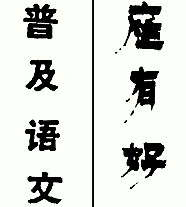 Создание книг
В течение средних веков крупные книжные собрания были созданы христианской церковью в монастырях и при больших храмах. 
Тяжёлым был труд переписчика книг. Первую букву каждого абзаца рисовали красной краской – «писать с красной строки». 
Не один год уходил на переписку книги. Потом листы сшивали и «одевали» в деревянные переплёты, обтянутые кожей, украшенные драгоценными камнями. 
Отсюда пошло выражение  «прочесть книгу от доски до доски».
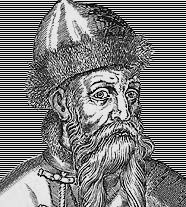 В 15 веке немец Иоганн Гутенберг придумал металлические литеры (буквы). Из них мастер набирал строки, покрывал их краской и  с омощью пресса получал оттиск букв на бумаге.
   Книгопечатание быстро распространилось по Европе.
Начало книгопечатания -
Страница 42 – строчной Библии, изданной Гутенбергом
Создание книг в РОССИИ
Pусский царь Иван Грозный решил построить в Москве «Печатную избу». Он поручил это Ивану Фёдорову. 
Первая типография появилась в Москве в 1553 году, а  1марта 1564 года вышла первая печатная книга «Апостол». На её создание ушёл целый год.
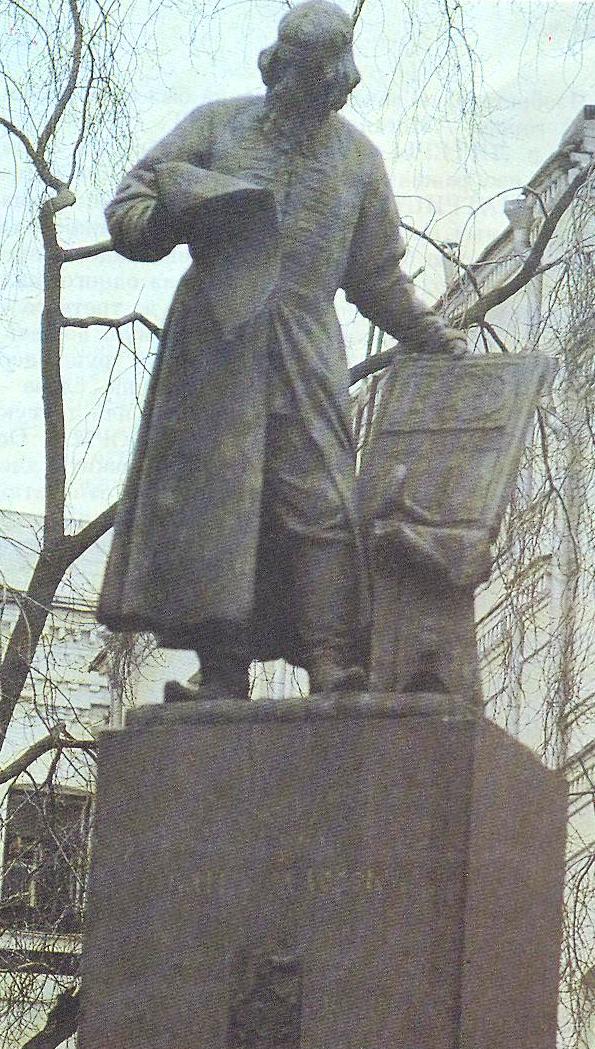 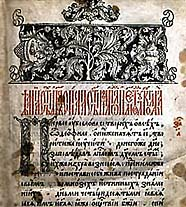 Памятник первопечатнику Ивану Фёдорову  в Москве
Самые первые знаменитые книги
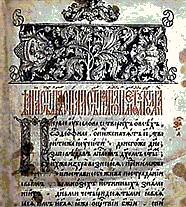 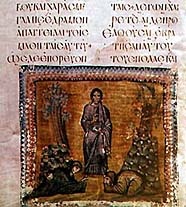 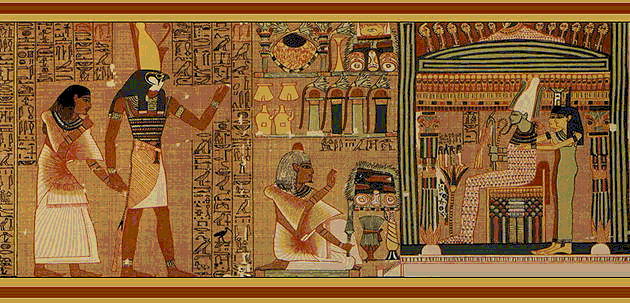 Евангелие
Россия, IX в.
«Апостол»
 Россия,  XVI в.
Египетская  «Книга мёртвых»
 1450 г. до н. э. ( Британский музей )
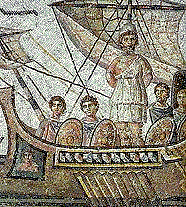 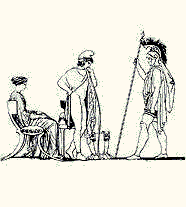 «Одиссея» Древняя Греция
«Илиада» Древняя Греция
Искусство оформления книги
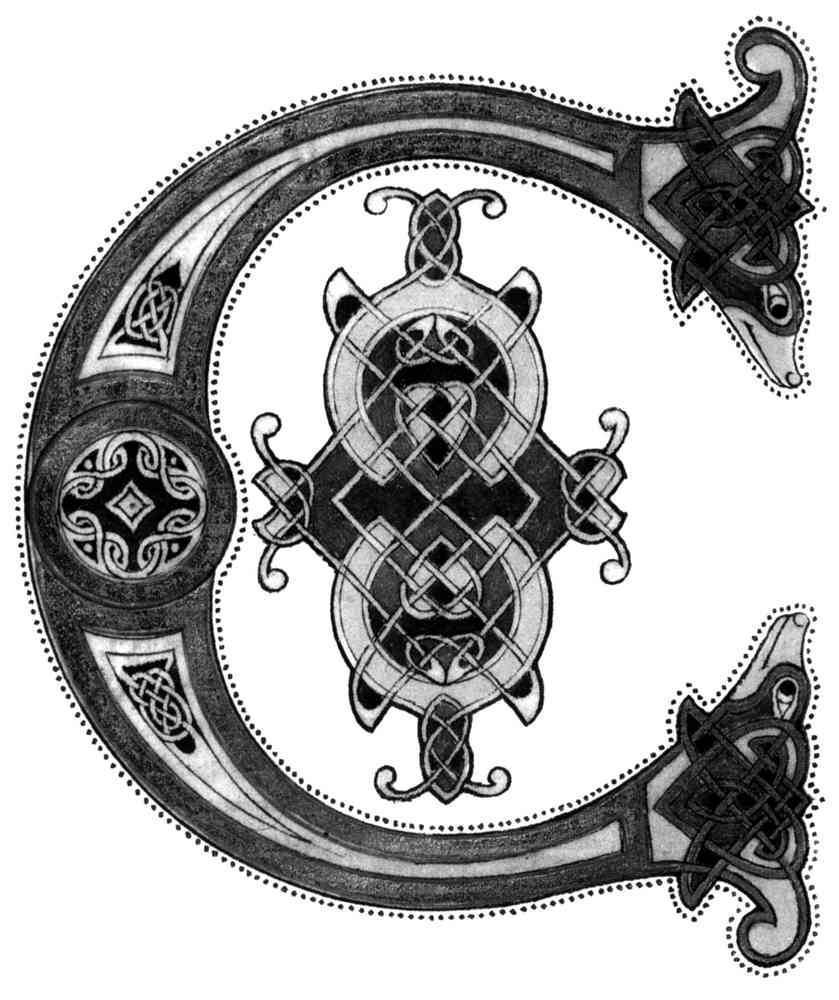 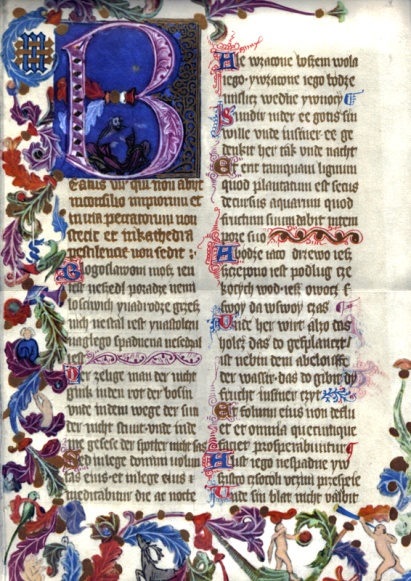 Обложка 
Заставка 
Буквица
Иллюстрация
Орнаменты
Концовка
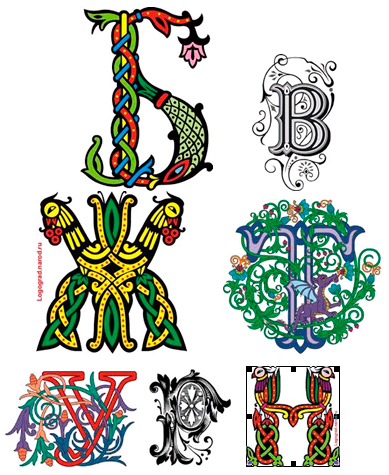 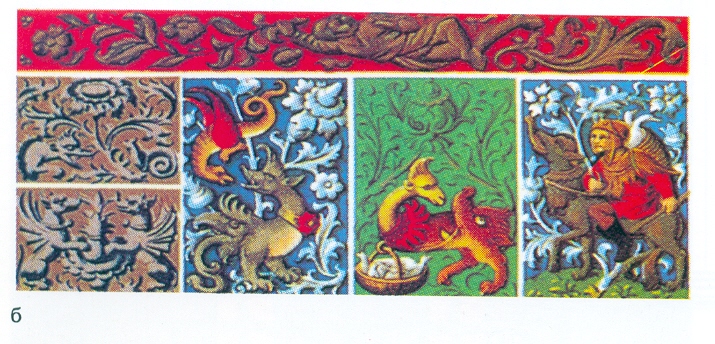 Что такое буквица?
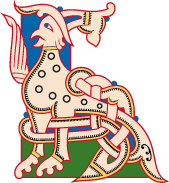 уквица – первая буква текста книги, страницы, столбца, главы.
Буква  для древнерусского человека была маленьким, но ёмким отображением мира.
Буквица
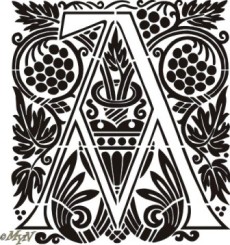 – это древнейший элемент оформления текста. 
в книгопечатном искусстве — крупная, отличная от прочих начальная буква главы или статьи.
Буквицы часто украшались миниатюрами, орнаментами и изображениями.
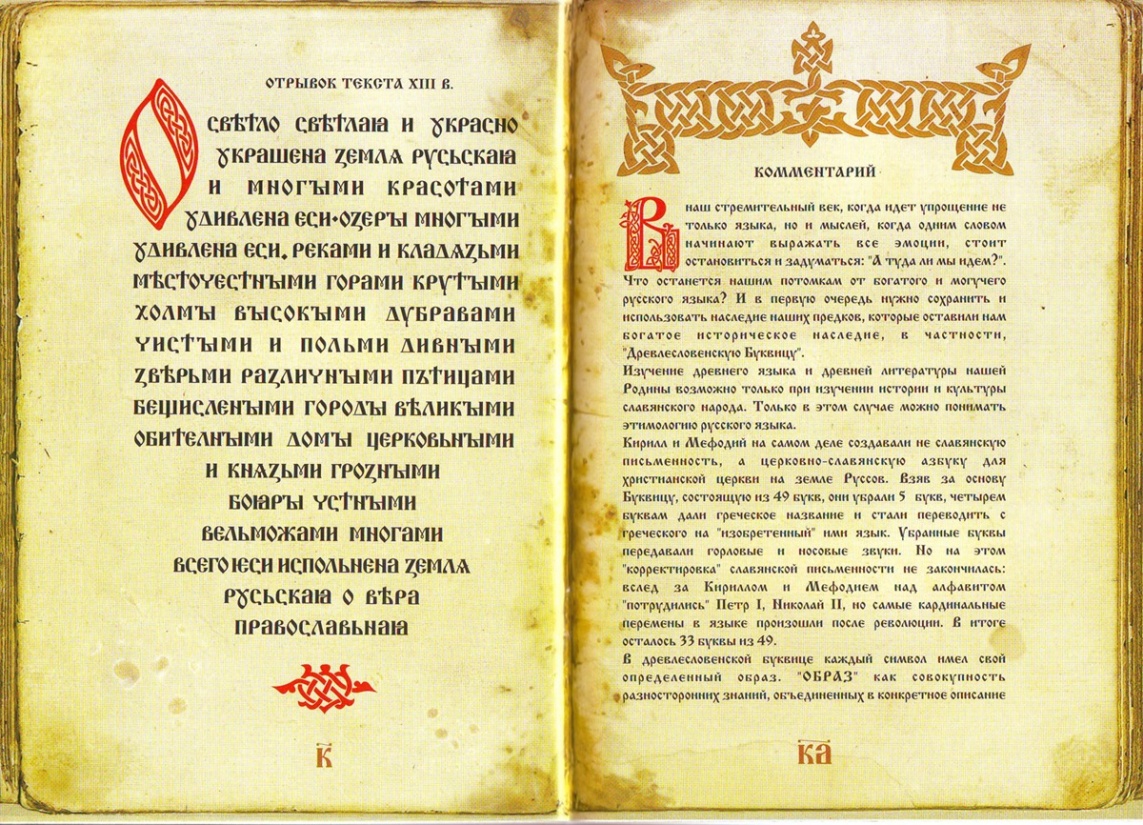 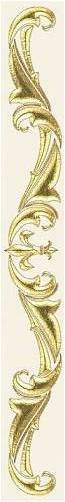 Искусство ИЛЛЮСТРАЦИИ
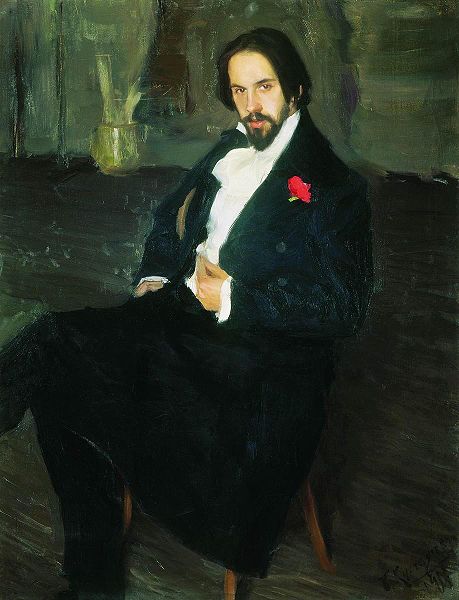 Иван Яковлевич Билибин (1876- 1942)
[Speaker Notes: bibliotekar.ru]
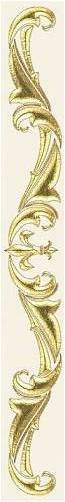 Иван Яковлевич Билибин – замечательный русский художник, профессор Академии Художеств.
Иван Билибин родился в  селе Тарховка рядом с Санкт-Петербургом 4 августа 1876  родился. С 14 лет учился в гимназии и одновременно посещал Рисовальную Императорскую школу, был учеником русского художника Ильи Ефимовича Репина. Любовь к рисованию  стала всем смыслом его жизни. 
Родители хотели видеть в своем сыне юриста. Иван Яковлевич Билибин закончил юридический факультет Петербургского университета. 
Он учился в Петербургском университете на юриста,  а всё лето проводил  в глухих местах Тверской губернии, чтобы самому увидеть дремучие леса, прозрачные речки, старинные церкви, деревянные избушки, утварь в доме, старинные наряды, вышивки, услышать сказки и песни. Там он работал над будущими сказочными иллюстрациями.
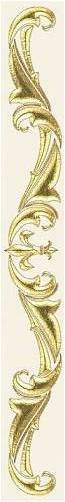 Однажды Иван Билибин посещает выставку картин художника Виктора Васнецова. Картины были написаны на сюжеты русских сказок и былин. 

Вот как сказал после просмотра выставки Иван Билибин: «Сам не свой, ошеломлённый ходил я после этой выставки, я увидел у Васнецова то, к чему  рвалась и почём тосковала моя душа».

Сказки и былины стали основной темой творчества И.Я. Билибина.
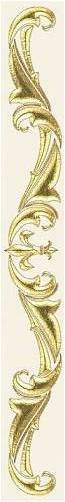 Творчество
И вот впервые Иван Билибин решился показать свои первые листы уже известному художнику Баксту ... Тот посмотрел, подхватил юношу под локоток и куда-то, ничего не говоря, повёл оробевшего Ивана. 

«Вот что, молодой человек,  у вас свой, ни на кого не похожий стиль и характер. Сделайте что-нибудь в этом народном духе и для нашего журнала» - произнес редактор журнала «Мир искусства».  Так молодой И.Билибин стал иллюстратором журнала «Мир искусств».
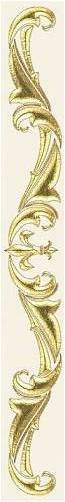 Творчество
Первой книгой, проиллюстрированной Билибиным, стала «Сказка об Иване-царевиче, Жар-птице и о Сером волке». 
Известность Билибину принесли иллюстрации для детей к русским народным сказкам: "Царевна-лягушка", "Василиса Прекрасная", "Марья Моревна". За ними последовали иллюстрации к другим сказкам, былинам, а также к сказкам А.С. Пушкина, среди которых выделялись иллюстрации к "Вольге",  к "Сказке о золотом петушке", «О царе Салтане». 
Художник создавал  декорации  и 
костюмы к операм Римского-Корсакова 
«Сказка о золотом петушке» и 
«Сказка о царе Салтане» А.С.Пушкина.
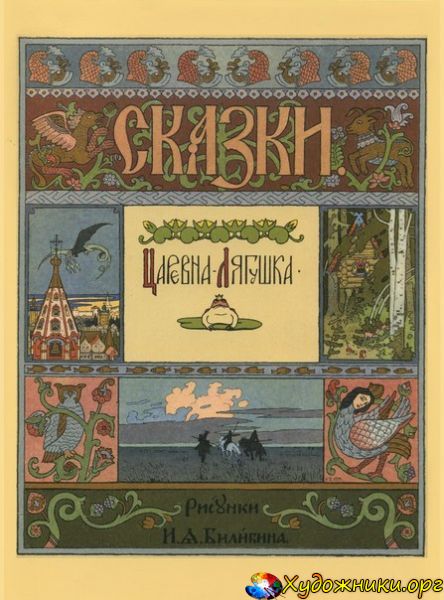 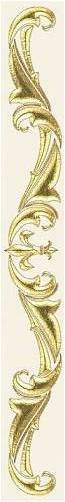 Техника рисования
Русской сказочной теме художник посвятил всё своё творчество, серьезно для этого готовился: много ездил по России, особенно по Северу, с интересом изучал русское народное и декоративное искусство. 
Свои рисунки художник сначала обводил тушью и только потом их раскрашивал. Какого труда, внимания и усидчивости требовала эта работа. Каждый рисунок – настоящий шедевр. 
Билибин рано выработал свой графический стиль: тщательно и подробно прорисовывал контуры в рисунке, узорчатые детали одежды, предметов быта, природы, потом рисунок расцвечивал акварелью. Стиль этот получил название "билибинский", многие художники стали ему подражать.
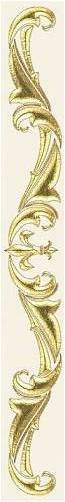 Наследие художника
Сейчас иллюстрации к «Сказке о царе Салтане» можно увидеть в Русском музее, а весь иллюстрированный цикл «Сказки о золотом петушке» приобрела Третьяковская галерея.
Много детских книг иллюстрировал художник. 
Книги И.Я. Билибина отличались узорностью рисунка, яркой декоративностью. 
Художник создавал не отдельные иллюстрации, он стремился к ансамблю: 
рисовал обложку, 
иллюстрации, 
орнаментальные украшения, 
шрифт – всё стилизовал под старинную рукопись.
Иллюстрация к «Сказке об Иване-Царевиче, Жар-птице и Сером волке»
Иллюстрация к «Сказке об Иване-Царевиче, Жар-птице и Сером волке»
Белый всадник. Иллюстрация к сказке «Василиса Прекрасная»
Красный всадник. Иллюстрация к сказке «Василиса Прекрасная»
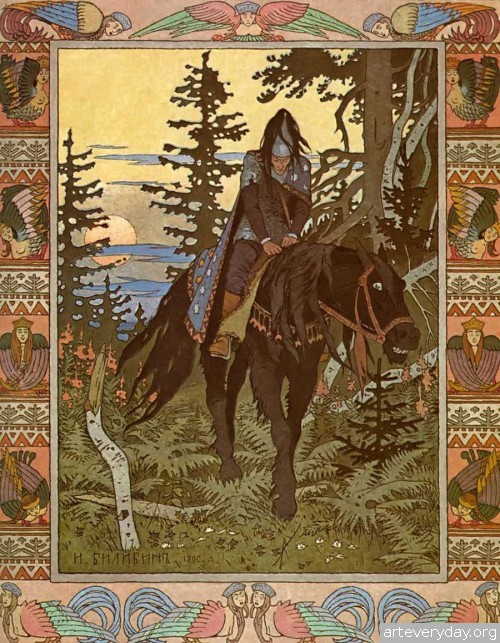 Чёрный всадник. Иллюстрация к сказке «Василиса Прекрасная»
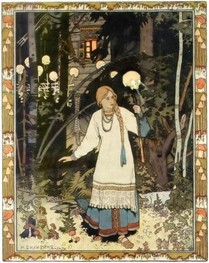 Иллюстрация к сказке «Василиса Прекрасная»
Баба-Яга. Иллюстрация к сказке «Василиса Прекрасная»
Заставка к сказке «Белая уточка»
Виньетка
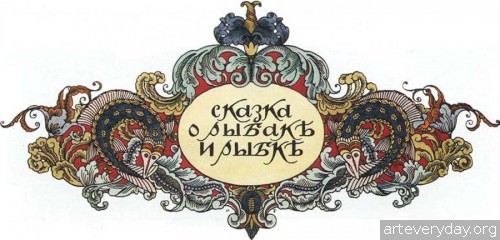 Спасибо за внимание!